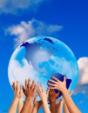 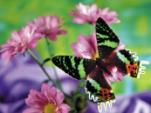 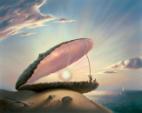 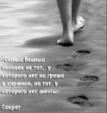 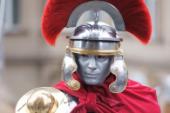 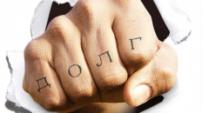 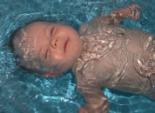 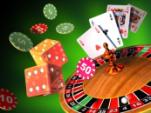 ЖИЗНЬ
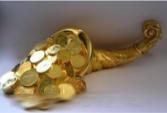 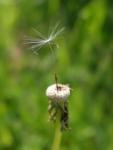 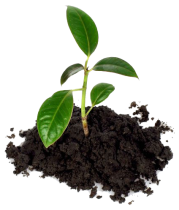 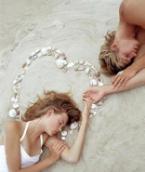 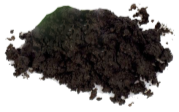 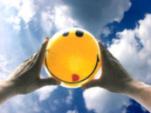 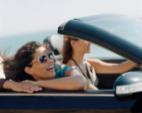 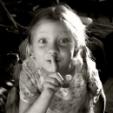 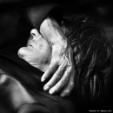 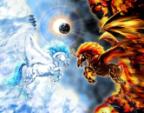 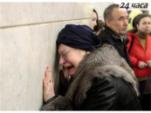 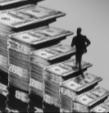 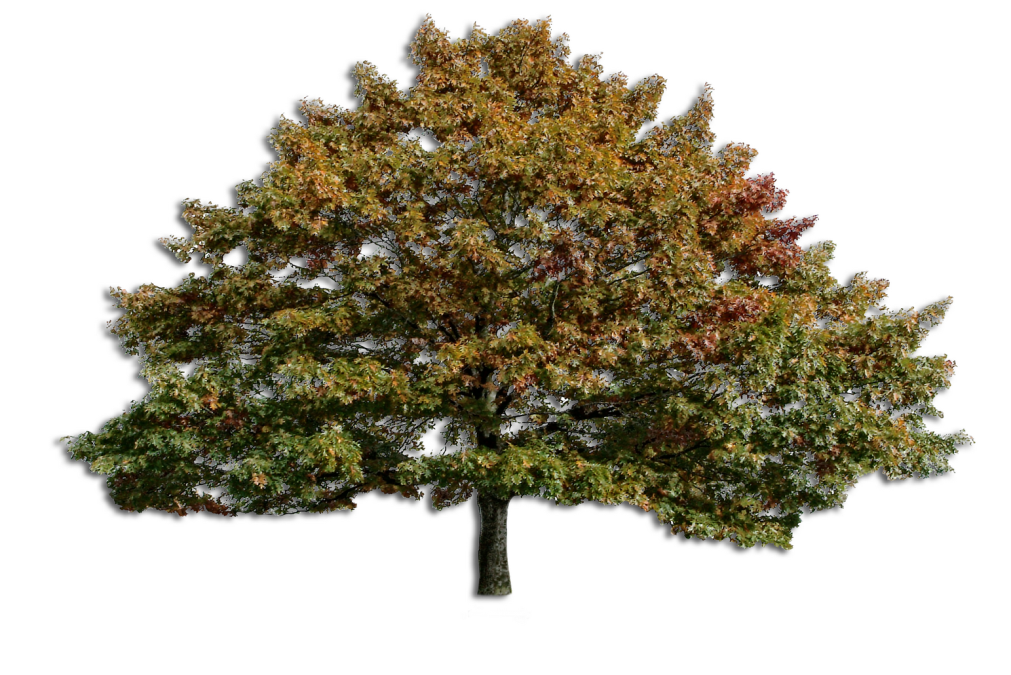